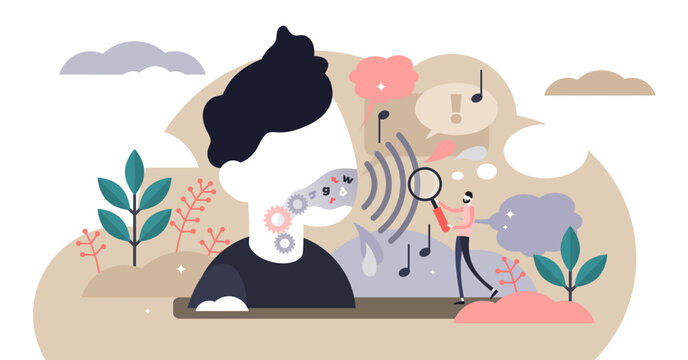 Sound Chart
Meeting 2
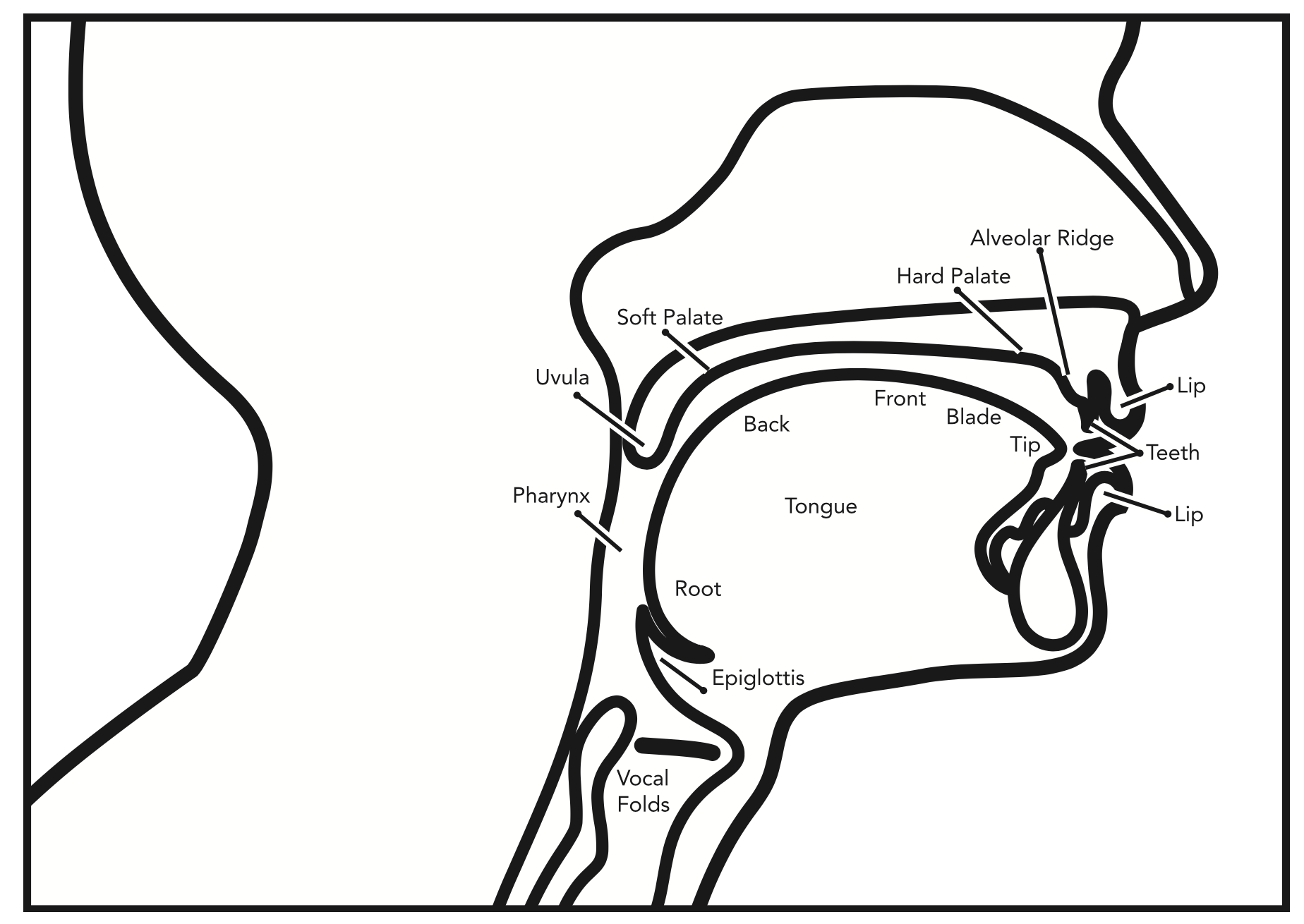 Place of articulation
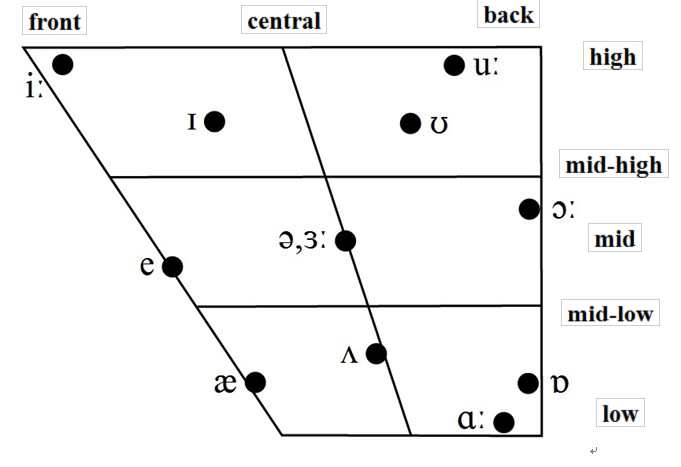 Vowels in English
Consonants in English
[Speaker Notes: 1) A fricative is a consonant produced by forcing air through a narrow channel made by placing two articulators close together.[
2) a lateral approximant (less commonly, 'lateral resonant') is a consonant whose articulation involves a central occlusion with an opening on one or both sides of the tongue that is not close enough to produce friction
3) Affricates begin as plosives and end as fricatives.]
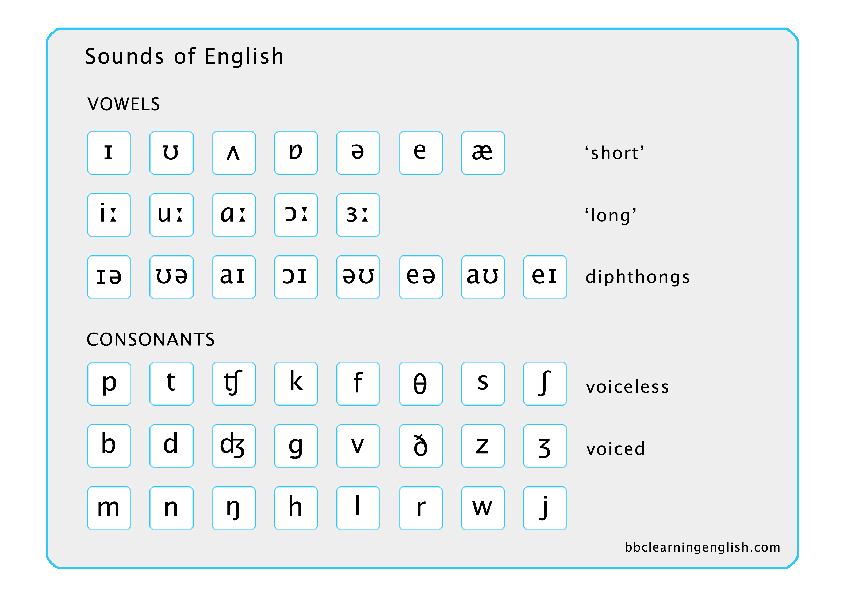 Use your dictionary to find the phonetic symbols of the text!